Алматы сән және дизайн колледжі 


Презентация Тақырыбы: Электронды пошта 
                                             Орындаған:Улдаханова. А                                                 Қабылдаған: Керімбекова. А                                                                                                                                           Алматы 2018
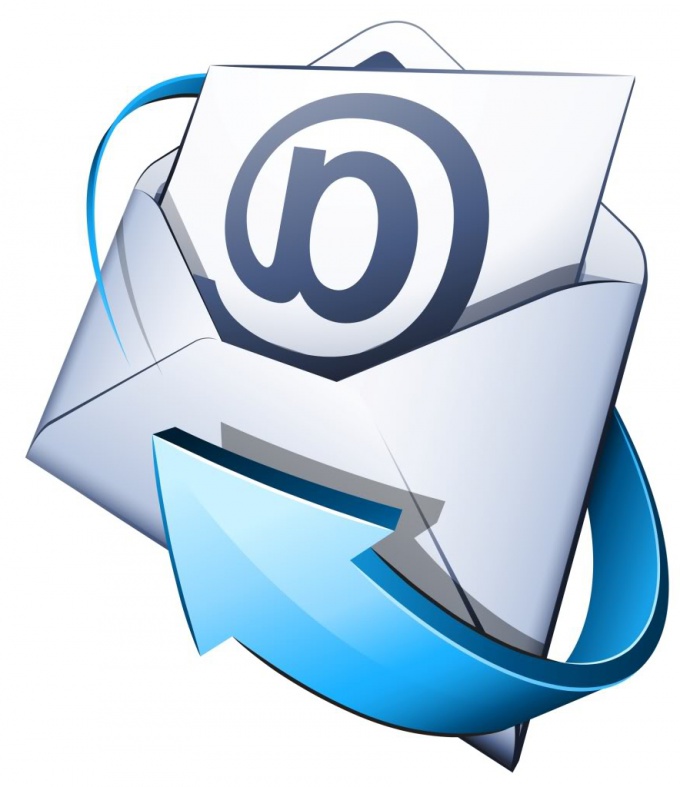 Электронды пошта (ағылш. Email, e-mail яғни electronic mail) – технология және оның қайта сілтеу бойынша ұсынылған қызметтері және компьютерлік желінің үлестірілуі бойынша алынған электрондық хабарламалар (соның ішінде ғаламдық). Хабарлама жіберудің басқа жүйелерден айырмашылығы (мысалы, әбсәтте келетін хабарламалар қызметі) болып, кейінге қалдырылған жеткізулер мүмкіндігі және дамыған жүйемен тәуелсіз пошталық сервер арасындағы қарым-қатынастар табылады.
Аталуы
Егер Еуропада, Америкада және басқа аймақтарда «e-mail» жазылуы іс жүзінде бірнұсқалы болса, ал орыс тілінде недәуір нұсқалық қатысады. email кирилликалық мәтіндерінде неғұрлым жиі қолданылады, яғни латынша жазылуы транслитерациясыз (басқа формдардың визуалды түйсіктері жаманырақ). Бірақ басқа жазуларды да кездестіруге болады.
• Электронды пошта
• Имейл,мейл
• Е-мейл,емейл,емайл
• Мыло (ағылш. жай сөйлегенде)
• Пошта (электронды поштаның қысқартылуы)
Сөздікте дұрыс жазылуы әлі бекітілген жоқ. Грамота.ру анықтамалық бюросында Е.Ваулина «мой компьютер» сөздігінде е-майл және е-мэйл деп жазылу ұсынылған, бірақ мұндай жазылу әдеби нормаға сәйкес келмейді делінген, сонымен қатар, басқа жауапта - e-mail жазылуы ұсынылған.
Электронды поштаның пайда болуын 1965ж жатқызуа болады. Осы жылы Массачусетк – технологиялық институтының (MIT) қызметкерлері Ноэль Моррис және То Ван Влек, CTSS (Compatible time-sharing system) операциялық жүйесіне арналған MAIL бағдарламасын жазды. Ал бұл бағдарлама IBM 7090/7094 компьютерінде орнатылды.
Электрондық почта жүйесі үш бөліктен тұрады:
Қолданушы агенті - әрбір тұтынушыға мәліметтерді оқуға және жаңасын құрастыруға мүмкіндік береді. Тұтынушыға мәліметтерді оқуға және жіберілетін пошталық хабарларды құрастыруға мүмкіндік беретін программалар жиыны қолданушы агенті деп аталады.
Тасымалдау агенті мәліметтерді бір компьютерден екінші компьютерге жеткізеді. Тасымалдау агенті – почтаны қолданушы агенттерден қабылдап алып, оны алушылардың адрестерін анықтап, мәліметтерді ары қарай тасымалдау мақсатында басқа компьютерлерге жеткізуді қамтамасыз ететін программалар жиыны.
Жеткізу агенті мәліметтерді оны алушының почта жәшігіне салып кетеді. Жеткізу агенті – почтаны тасымалдау агенттерінен қабылдап алып, оны тиісті пайдаланушыларғы жеткізетін программалар тобы.
Электрондық почтаның қарапайым почта қызметінен айырмашылығы:
  1) Электрондық почта арқылы тасымалданатын мәліметтердің жылдамдығы минут пен сағат бойынша өлшенеді;
  2) Кез–келген құжаттың хабарын немесе мәтінін біруақытта бірнеше адресатқа жіберуге болады;
  3) Келген мәліметтерді қолданушы оқығанға дейін сақтауға болады;
  4) Мәліметтерді жөнелту тәулік бойы немесе алдын–ала белгіленген уақыт бойынша іске асады;
  5) Электрондық почта бойынша қабылданған мәліметтерді дискте сақтауға, оны өңдеуге және қажет мөлшерде принтерден басып шығаруға болады.
Электрондық почтаның адресі -тұтынушы аты @ домен аты (мысалы: altynai@mail.ru)@ символы – тұтынушы аты мен домен атын айырып тұратын белгі. Орыс тілінде мұны көбінесе күшік (собачка) деп атайды. Домен дегеніміз @ таңбасының оң жағында орналасқан және абоненттің орналасқан тұрағын анықтайтын сөз.
Электрондық поштамен жұмыс істеуге арналған танымал программалар:
- Eudora
 -Internet Mail
-Outlook Express
Хатпен бірге файлдарды тіркеп жіберу қажеттілігі жиі туады. Ол үшін хатты жазып болған соң, скрепка-кнопканы (вставить файл) басып, дисктен қажетті суретті, программаны немесе файлды тауып, оны екі рет басу керек.
   Мекен-жай программасы тек электрондық адрестердің тізімін құру ғана емес, сонымен қатар абонент туралы басқа мәліметтерді: оның үй және жұмыс телефонын, жұмыс орнын, қызметін, шендерін, почталық адресін, өзіңізге қажет комментарийлерді енгізуге болатындай етіп жасалған.
Электрондық поштаның ең үлкен қызмет провайдерлері (қызмет жеткізушілері):
Yahoo!
MSN
Gmail
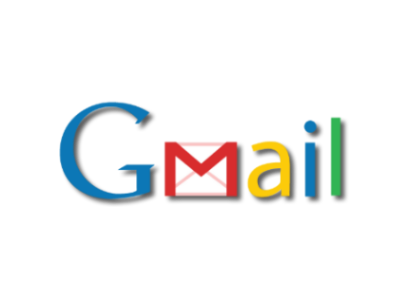 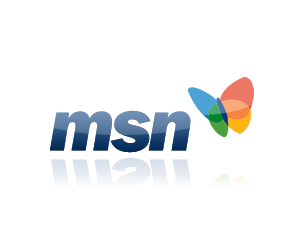 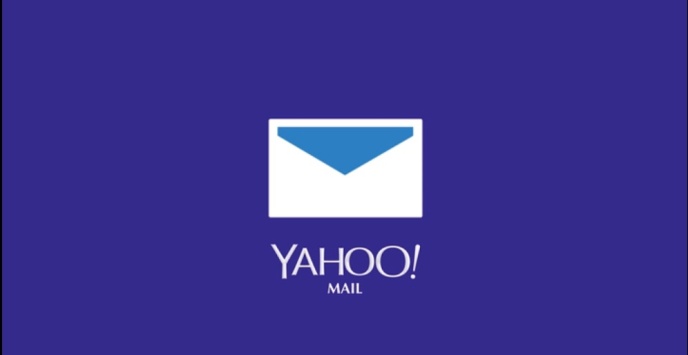